RADAR
Αρχές Λειτουργίας – Χαρακτηριστικά των Radar
ΑΝΤΙΚΕΙΜΕΝΑ ΤΗΣ ΠΑΡΟΥΣΙΑΣΗΣ:
Ιστορικά στοιχεία για την εξέλιξη των Radar.
Βασικές πληροφορίες που παρέχει μία συσκευή Radar.
Γενικές έννοιες και αρχές λειτουργίας.
Περιγραφή των μονάδων που αποτελούν μία σύγχρονη συσκευή Radar.
Τα βασικά χαρακτηριστικά των συσκευών.
Ιστορική Αναδρομή.
Radar, δηλαδή Radio Detection And Ranging device.
Ο πρώτος που εξέφρασε την πεποίθηση ότι τα ραδιοκύματα μπορούν να ανακλαστούν από μεταλλικά αντικείμενα ήταν ο Heinrich Hertz το 1886.
Το 1903 παρουσιάζεται πρωτόλεια συσκευή Radar η οποία όμως με εμβέλεια 1ν.μ. δεν επιτυγχάνει.
 Το 1922 ο Ιταλός Gulielmo Marconi σε ομιλία του αναφέρει την επιτυχή λήψη ηχούς ραδιοκυμάτων από μίλια μακριά και θέτει τις αρχές για την λειτουργία της συσκευής – όπως χρησιμοποιούνται ακόμη και σήμερα - .
Το 1935 στo H.B. αρχίζουν και χρησιμοποιούνται radar για την ανίχνευση και μέτρηση της απόστασης αεροσκαφών.
 Το 1937 εγκαθίστατε το πρώτο Radar σε πλοίο (πολεμικό).
Κατά την διάρκεια του Β’ Παγκοσμίου πολέμου η τεχνολογία του Radar αναπτύσσεται και αξιοποιείται  για στρατιωτικούς σκοπούς
Με το πέρας του Β’ Παγκοσμίου πολέμου εμφανίζονται τα πρώτα radar σε εμπορικά πλοία.
Ναυτικό Radar του 1938.  Διακρίνεται ο πομπός και ο δέκτης καθώς και η μονάδα απεικόνισης
Οι βασικές πληροφορίες που παρέχει ένα Radar
Μία συσκευή για να καλείται radar θα πρέπει να παρέχει την τις παρακάτω βασικές  πληροφορίες:

 Να παρέχει την απόσταση των καταδεικνυόμενων στόχων από την κεραία του.
Να καταδεικνύει την διόπτευση τους σε σχέση με έναν άξονα αναφοράς (γραμμή πλώρης του πλοίου
Η έννοια της ηχούς.
Ένα αντικείμενο (στόχος) ανιχνεύεται από την εκπομπή ενός παλμού ενέργειας ραδιοκυμάτων και την λήψη της ανάκλασης μέρους αυτής της ενέργειας.
Η ανακλώμενη ενέργεια από τον στόχο ονομάζεται ήχω του στόχου
Τα χαρακτηριστικά της ηχούς.
Η συχνότητα και η διάρκεια της ηχούς μοιάζει με την συχνότητα και την διάρκεια του αρχικού παλμού.
Η ηχώ δεν είναι τόσο ισχυρή όσο ο αρχικός παλμός.
Η δυνατότητα ανίχνευσης της ηχούς εξαρτάται από την ισχύ και την διάρκεια του αρχικού παλμού.
Απαιτείται κάποιο χρονικό διάστημα μεταξύ δύο διαδοχικών παλμών για να μπορεί να επιστρέψει ή ηχώ μακρινών στόχων.
Πως υπολογίζει ένα Radar την απόσταση ενός στόχου.
Πως υπολογίζει ένα Radar την διόπτευση ενός στόχου.
Ο προσδιορισμός της διόπτευσης ενός στόχου βασίζεται στην περιστροφή της κεραίας του radar και στο μικρό εύρος της δέσμης ακτινοβολίας της.

Η κεραία είναι κατασκευασμένη έτσι ώστε να προσφέρει υψηλή κατευθυντικότητα (high directivity), να εστιάζει δηλαδή την δέσμη εκπομπής και λήψης σε πολύ μικρή γωνία στο οριζόντιο. 

Χρησιμοποιώντας δε ως σημείο αναφοράς την γραμμή της πλώρης του πλοίου μπορεί να υπολογίσει την διόπτευση του στόχου.
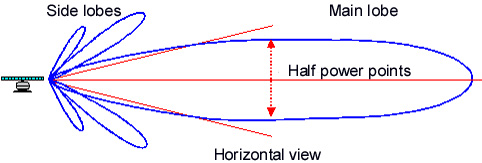 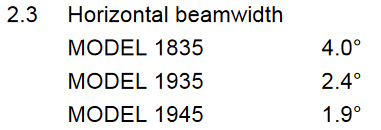 Άλλες Πληροφορίες που εμφανίζει ένα radar
Σε περίπτωση κινούμενων στόχων μπορούμε να υπολογίσουμε την ταχύτητα και την πορεία ενός στόχου με επεξεργασία των πληροφοριών που λαμβάνουμε από την απόσταση / διόπτευση του στόχου.
ΒΑΣΙΚΑ ΜΕΡΗ ΤΟΥ RADAR
Τα απολύτως βασικά λειτουργικά μέρη ενός Radar είναι:
Η κεραία με το σύστημα περιστροφής (scanner unit).
Ο πομπός
Ο δέκτης
Ο  διακόπτης εκπομπής-λήψης
Η μονάδα επεξεργασίας
Η μονάδα ενδείκτη
Περιγραφή Λειτουργίας.
Η κεραία περιστρέφεται με σταθερή ταχύτητα καλύπτοντας κάθε σημείο του ορίζοντα και εκπέμπει ραδιοκύματα σε παλμούς, που παράγονται στον πομπό, καθώς επίσης λαμβάνει ραδιοκύματα τα οποία ανακλώνται από τους στόχους.
Όπως προείπαμε η ηχώ είναι ασθενέστερη από τον παλμό που εκπομπής. Η ηχώς από την κεραία λαμβάνεται στον δέκτη ενισχύεται και τροποποιείται ώστε να μπορεί να επεξεργαστεί.
Το επεξεργασμένο σήμα από τον δέκτη  λαμβάνεται από την μονάδα επεξεργασίας και παρουσιάζεται στην μονάδα ένδειξης.
Μεταξύ πομπού και δέκτη παρεμβάλλεται ένας διακόπτης (διακόπτης εκπομπής/λήψης T/R switch) ο οποίος κλείνει όταν το radar εκπέμπει ώστε να μην καταστραφούν τα υπόλοιπα κυκλώματα από την υψηλή ισχύ του εκπεμπόμενου σήματος.
Ορολογία που χρησιμοποιείται.
Συχνότητα Λειτουργίας:
    Είναι η συχνότητα του ηλεκτρομαγνητικού κύματος των παλμών που εκπέμπει το radar.
Οι συνήθεις συχνότητες λειτουργίας είναι :
10Ghz (30mm)
Και
3 Ghz (100mm)
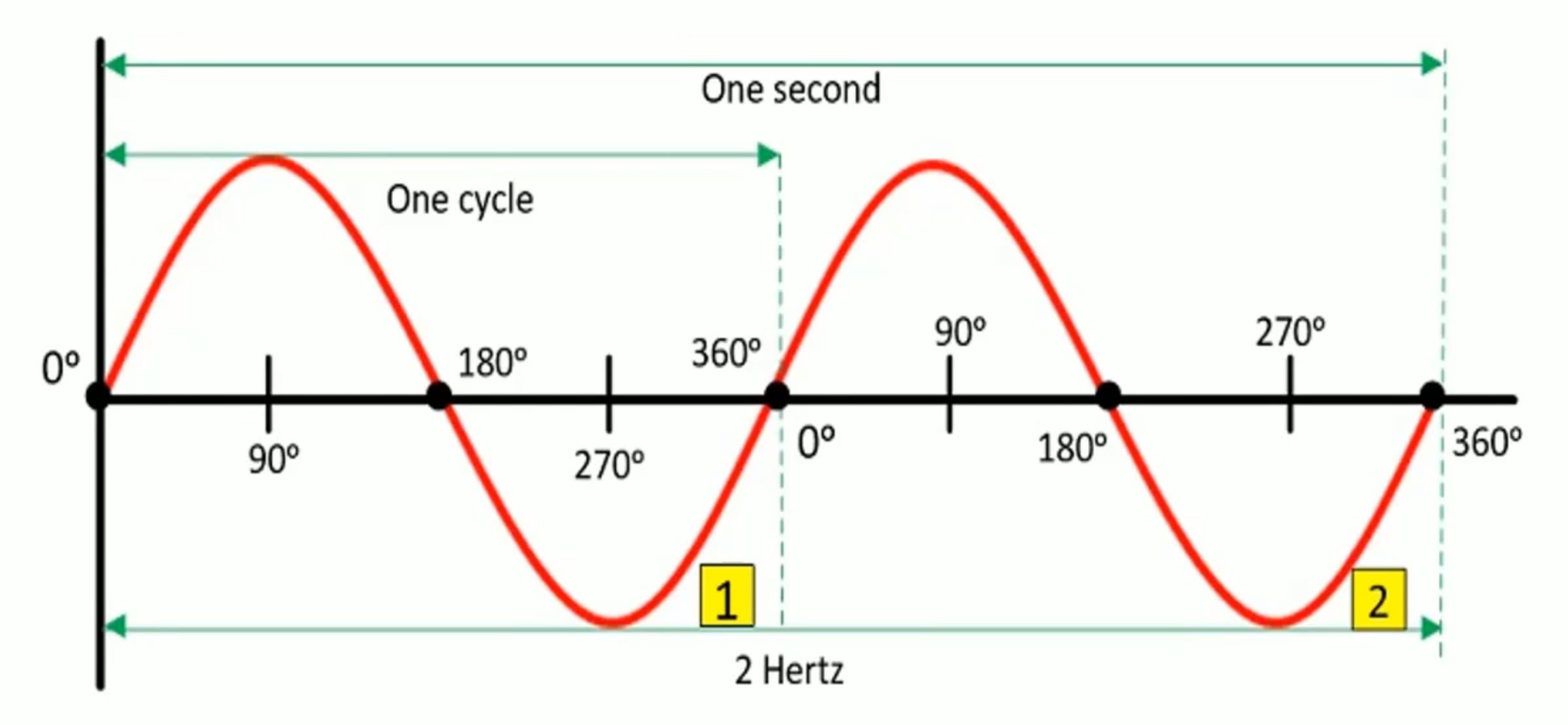 Ορολογία που χρησιμοποιείται.
Συχνότητα επανάληψης παλμών (Pulse Repetition Frequency):

Έιναι η συχνότητα επανάληψης παλμών αντιστοιχεί στον αριθμό των παλμών που εκπέμπονται σε ένα δευτερόλεπτο. Η μονάδα μέτρησης είναι είτε Hz ή PPS (Pulses Per Second) και συνήθως είναι 1000pps.
Ορολογία που χρησιμοποιείται.
Συχνότητα επανάληψης παλμών (Pulse Repetition Time):

	Είναι η περίοδος επανάληψης τον παλμών και ισούται με το αντίστροφο της συχνότητας επανάληψης των παλμών.

Διάρκεια παλμού (Pulse Width):
	Είναι η διάρκεια του παλμού εκπομπής
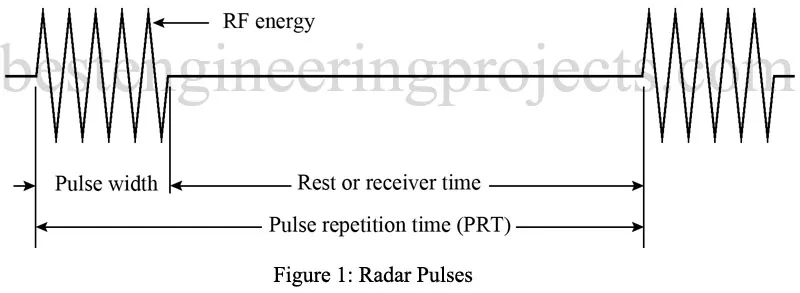 Μονάδα υπολογισμού και απεικόνισης
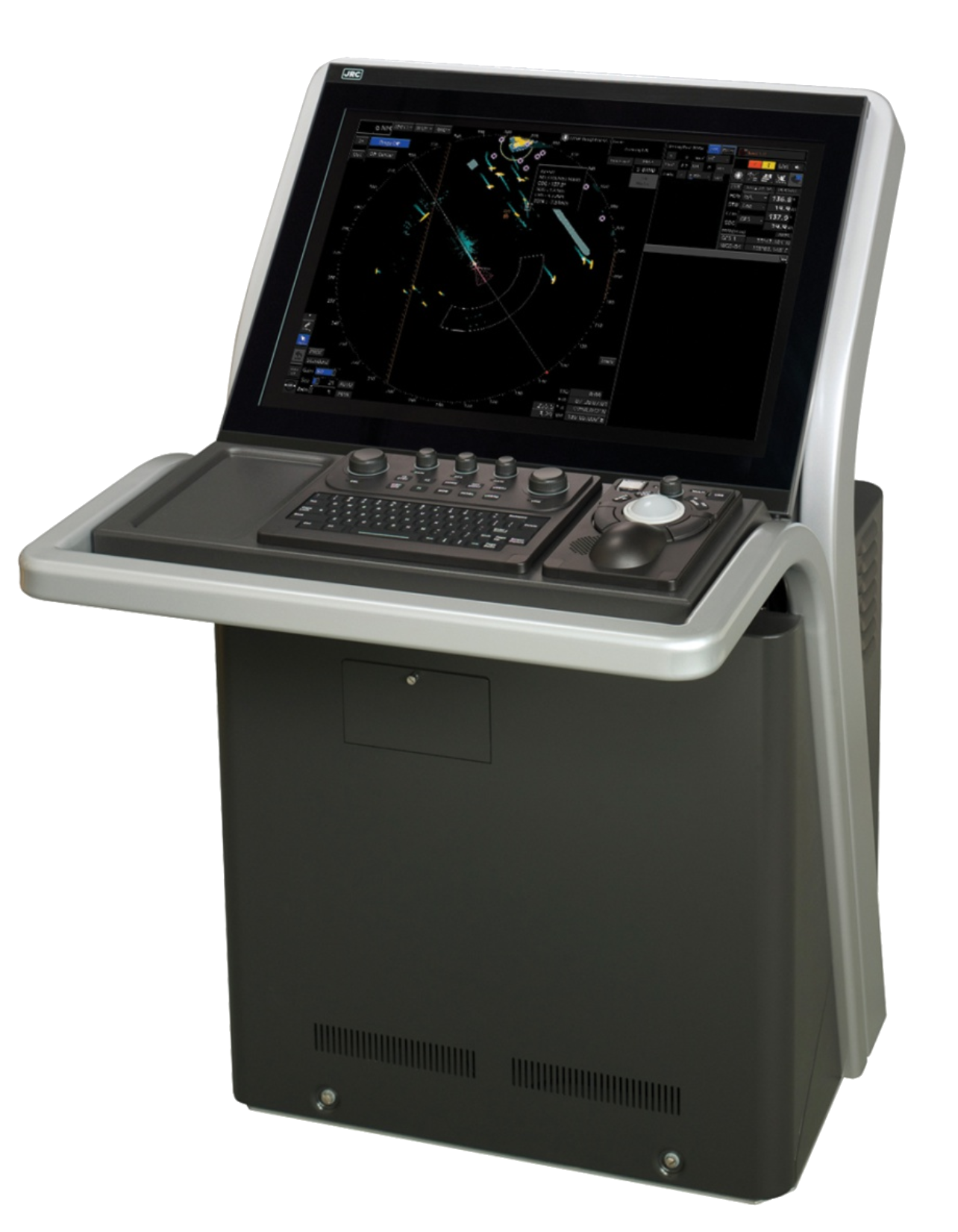 Η μονάδα υπολογισμού και ένδειξης συνδέται με όλα τα κύρια μέρη του Radar (πομπό, δέκτη, σύστημα περιστροφής της κεραίας).
	O πομπός ενημερώνει για τις χρονικές στιγμές εκπομπής παλμών.
	Ο δέκτης ενημερώνει για τις χρονικές στιγμές λήψης της ηχούς
	Το σύστημα περιστροφής της κεραίας ενημερώνει για την γωνία που σχηματίζει σε κάθε χρονική στιγμή ο άξονας της δέσμης  ακτινοβολίας με σημείο αναφοράς την γραμμή της πλώρης του πλοίου.

Από τα παραπάνω η μονάδα υπολογισμού εξάγει τους υπολογισμούς για την απόσταση των στόχων και για την γωνία τους (διόπτευση) από την γραμμή της πλώρης.
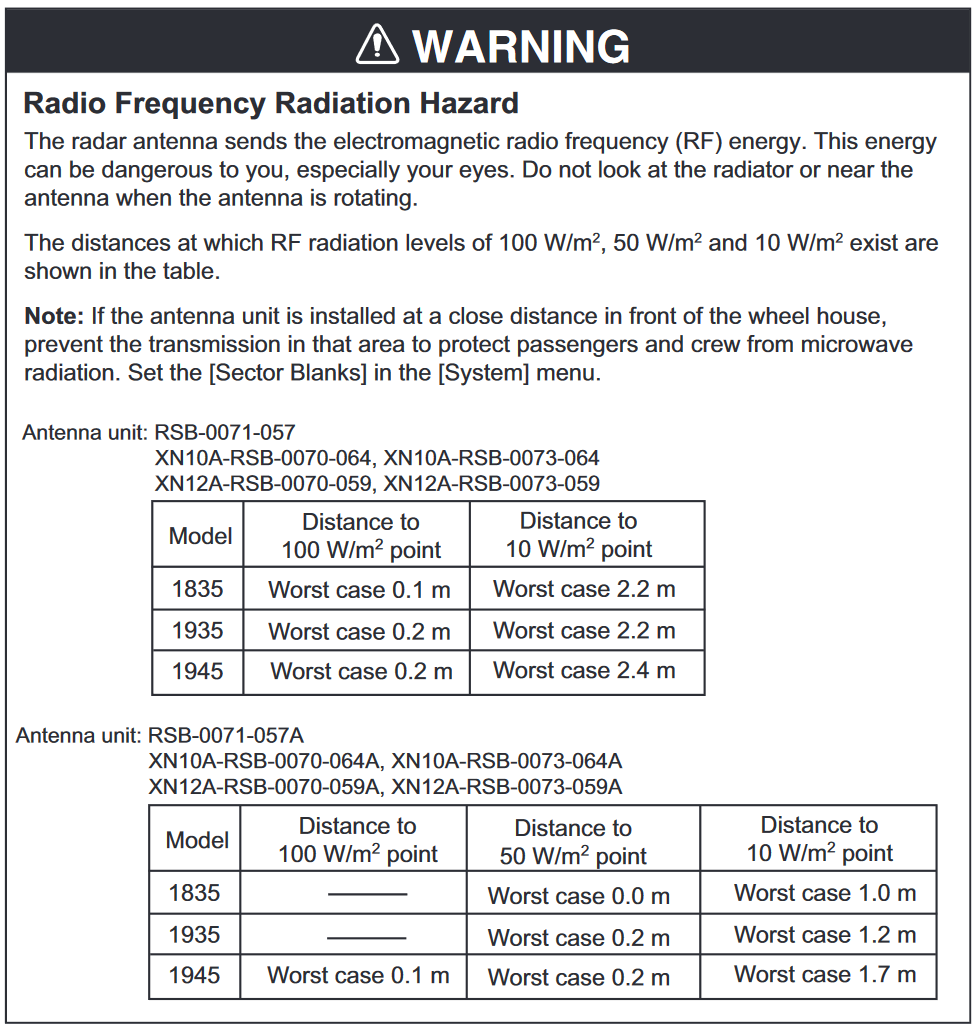 Ακτινοβολία.
Τα Radar εκπέμπουν μικροκυματική ακτινοβολία σε αρκετά υψηλή ισχύ (έως και 75KW) η οποία έχει μελετηθεί ότι είναι απικίνδυνη για τον άνθρωπο.

Γι’ αυτόν τον λόγο θα πρέπει να λαμβάνονται κατάλληλα μέτρα και προφυλάξεις πριν προβούμε σε συντήρηση της συσκευής, καθώς και ασφαλή απόσταση από την κεραία κατά την λειτουργία του, ώστε να αποφεύγουμε έκθεση στην ακτινοβολία του.
Ασφαλής απόσταση από μαγνητικές πυξίδες.
Τα Radar θα πρέπει πάντα να τοποθετούνται σε ασφαλή απόσταση (δίδεται πάντα στα εγχειρίδια του κατασκευαστή) από μαγνητικές πυξίδες ώστε να αποφεύγεται η παρεμβολή λόγω του ηλεκτρομαγνητικού πεδίου
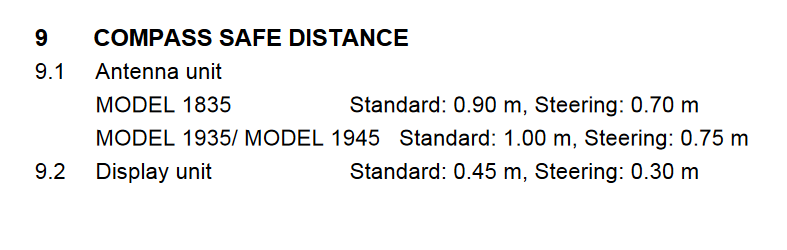 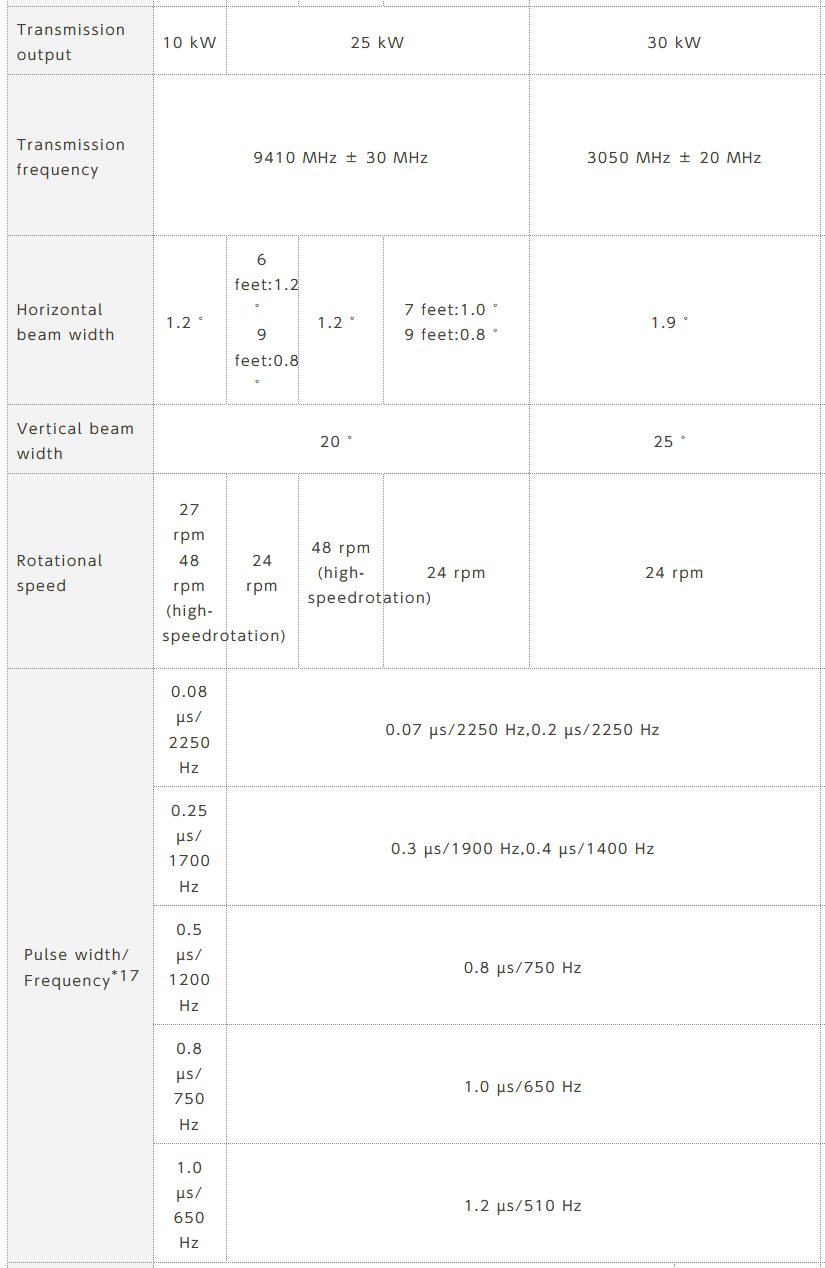 Τα βασικά τεχνικά χαρακτηριστικά (specifications) μίας συσκευής Radar